意大利文
你好 ! 我們一起學義大利文
Ciao, impariamo insieme l’italiano
→
你好 ! 我們一起學意大利文
Ciao, impariamo insieme l’italiano
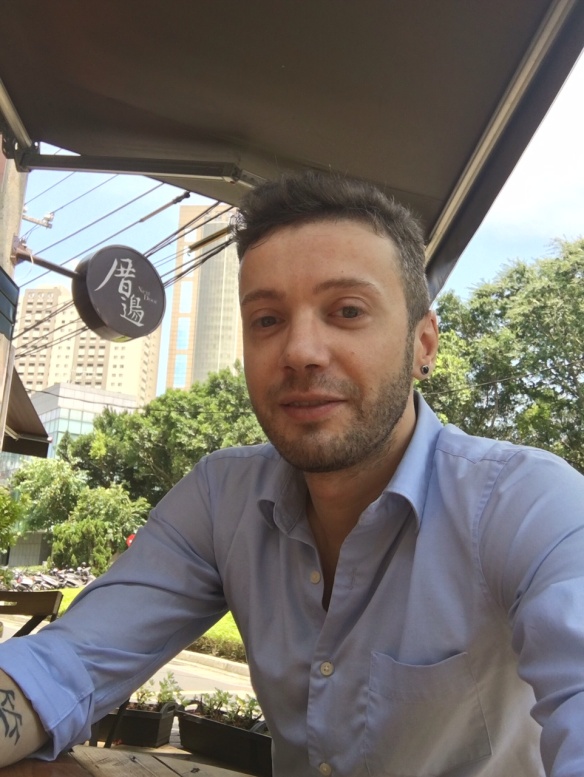 馬欣 老師
Massimiliano Lubreto
Federico II, 
國籍：義大利
你好 ! 我們一起學意大利文
Ciao, impariamo insieme l’italiano
課程大綱
Struttura del corso
5
2
3
4
1
6
7
8
L1. 字母
L6. 實用會話
L7. 動詞
L8. 動詞
L2.日常生活
L3. 活動嗜好
L4. 社交生活
L5. 必學單字
8
你好 ! 我們一起學意大利文
Ciao, impariamo insieme l’italiano
義大利文基本文法
La grammatica italiana
課程 otto
你好 ! 我們一起學意大利文
Ciao, impariamo insieme l’italiano
Il Sostantivo 名詞
你好 ! 我們一起學意大利文
Ciao, impariamo insieme l’italiano
L’articolo 冠詞
你好 ! 我們一起學意大利文
Ciao, impariamo insieme l’italiano
Articolo Determinativo 定冠詞
你好 ! 我們一起學意大利文
Ciao, impariamo insieme l’italiano
Articolo Determinativo 不定冠詞
你好 ! 我們一起學意大利文
Ciao, impariamo insieme l’italiano
Aggettivi 形容詞
義大利的形容詞通常放在名詞之後
你好 ! 我們一起學意大利文
Ciao, impariamo insieme l’italiano
Le preposizioni 介系詞
你好 ! 我們一起學意大利文
Ciao, impariamo insieme l’italiano
Soggetto 主詞
你好 ! 我們一起學意大利文
Ciao, impariamo insieme l’italiano
Verbi regolari 規則動詞
義大利文的規則動詞大約可分-are, -ere, -ire字尾三類
你好 ! 我們一起學意大利文
Ciao, impariamo insieme l’italiano
Verbi regolari 規則動詞
你好 ! 我們一起學意大利文
Ciao, impariamo insieme l’italiano
Verbi irregolare 不規則動詞
你好 ! 我們一起學意大利文
Ciao, impariamo insieme l’italiano
Verbi irregolari 不規則動詞
你好 ! 我們一起學意大利文
Ciao, impariamo insieme l’italiano
Verbo Fare 動詞時態
你好 ! 我們一起學意大利文
Ciao, impariamo insieme l’italiano
Verbo Fare 動詞時態
你好 ! 我們一起學意大利文
Ciao, impariamo insieme l’italiano
Verbo Fare 動詞時態
你好 ! 我們一起學意大利文
Ciao, impariamo insieme l’italiano
Verbo Fare 動詞時態
你好 ! 我們一起學意大利文
Ciao, impariamo insieme l’italiano
Verbo Fare 動詞時態
你好 ! 我們一起學意大利文
Ciao, impariamo insieme l’italiano
謝謝觀賞
Ciao, impariamo insieme l’italiano
意大利文
01